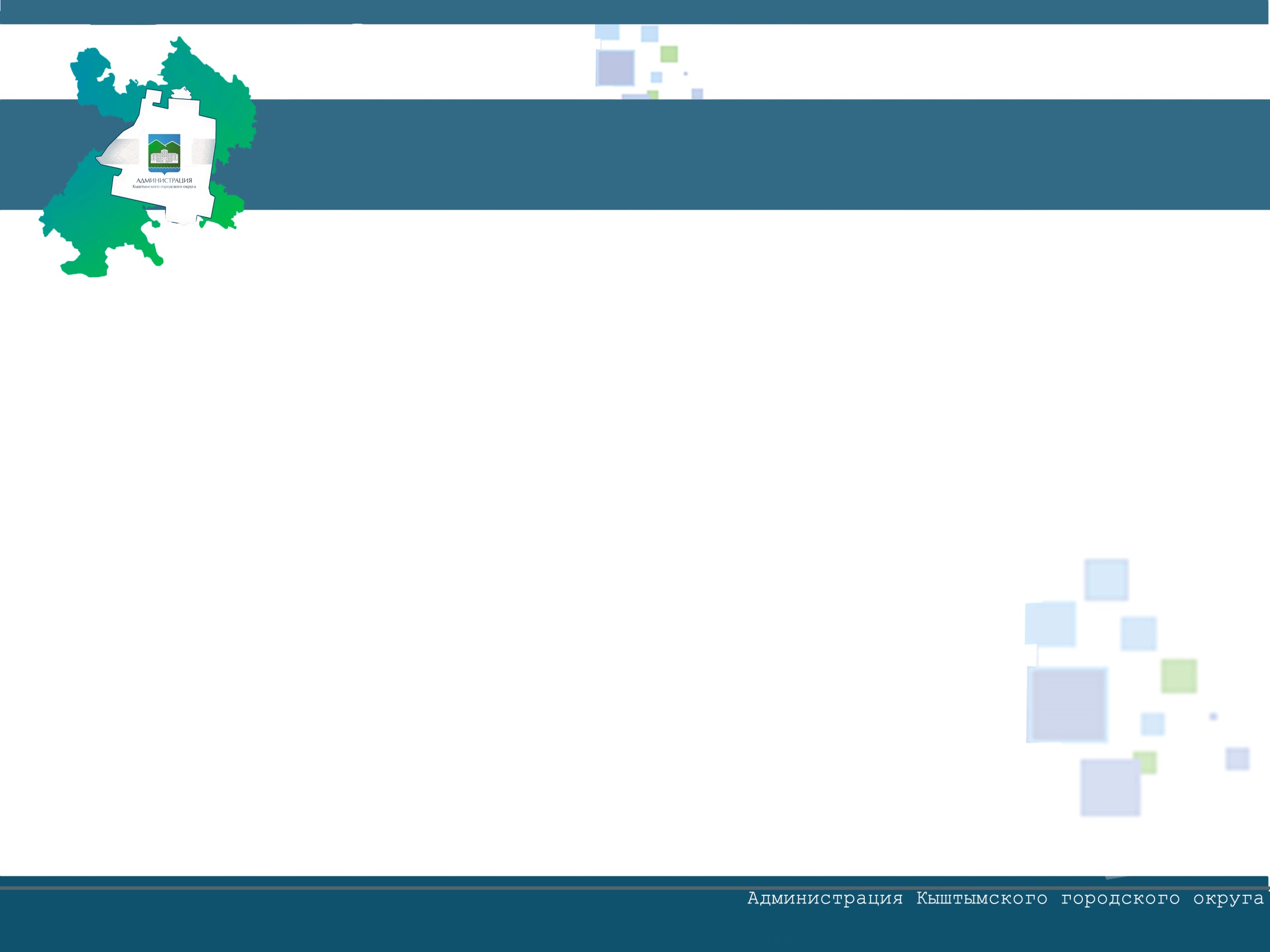 Расширенное совещание 
при главеКыштымского городского округа 5 декабря 2016 года

Перед началом работы совещания убедительно просим отключить сотовые телефоны
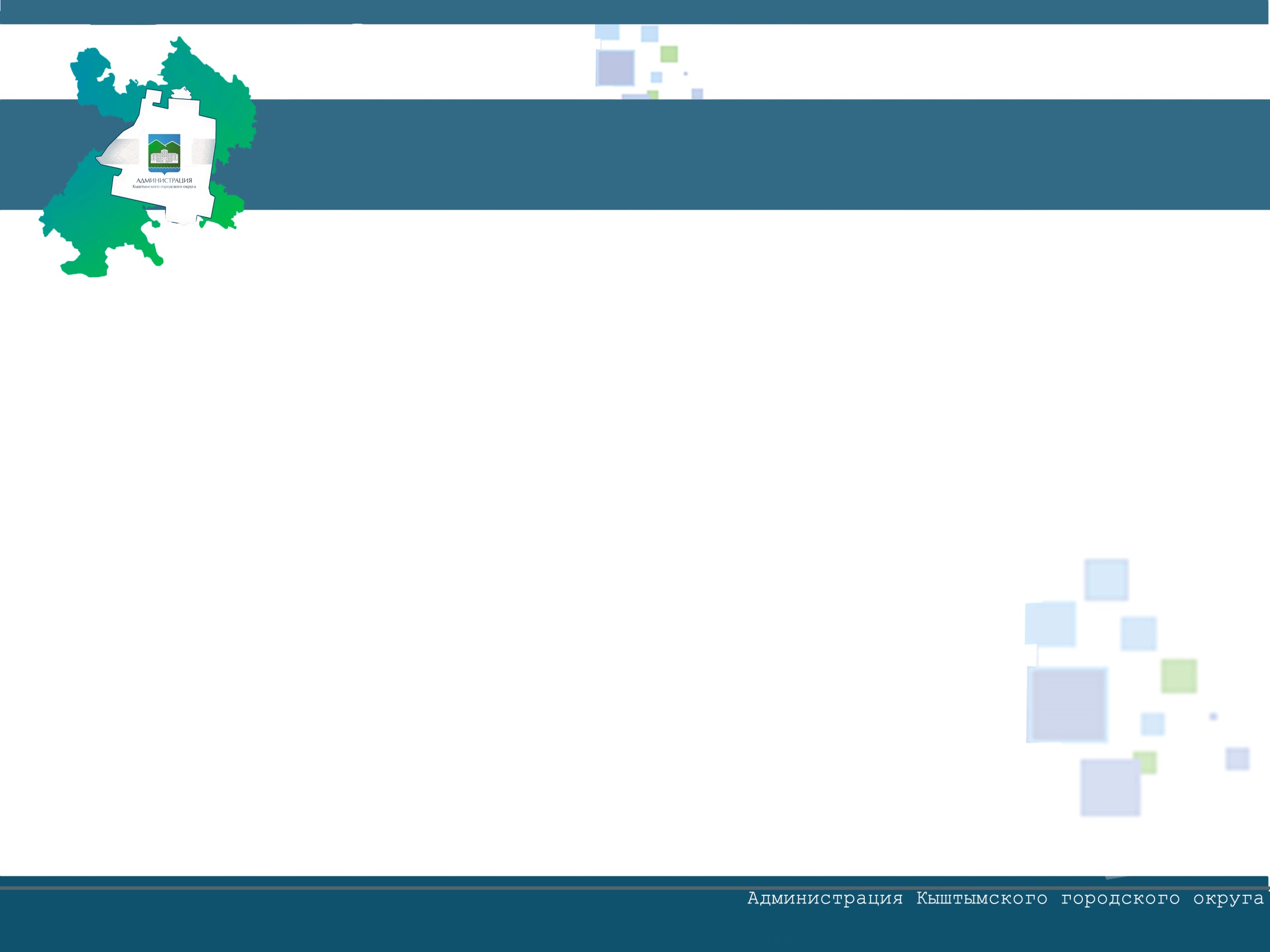 О состоянии аварийности 
на автодорогах 
Кыштымского городского округа
 

Докладчик – Панов А.А., начальник ОГИБДД 
МО МВД РФ «Кыштымский» Челябинской области
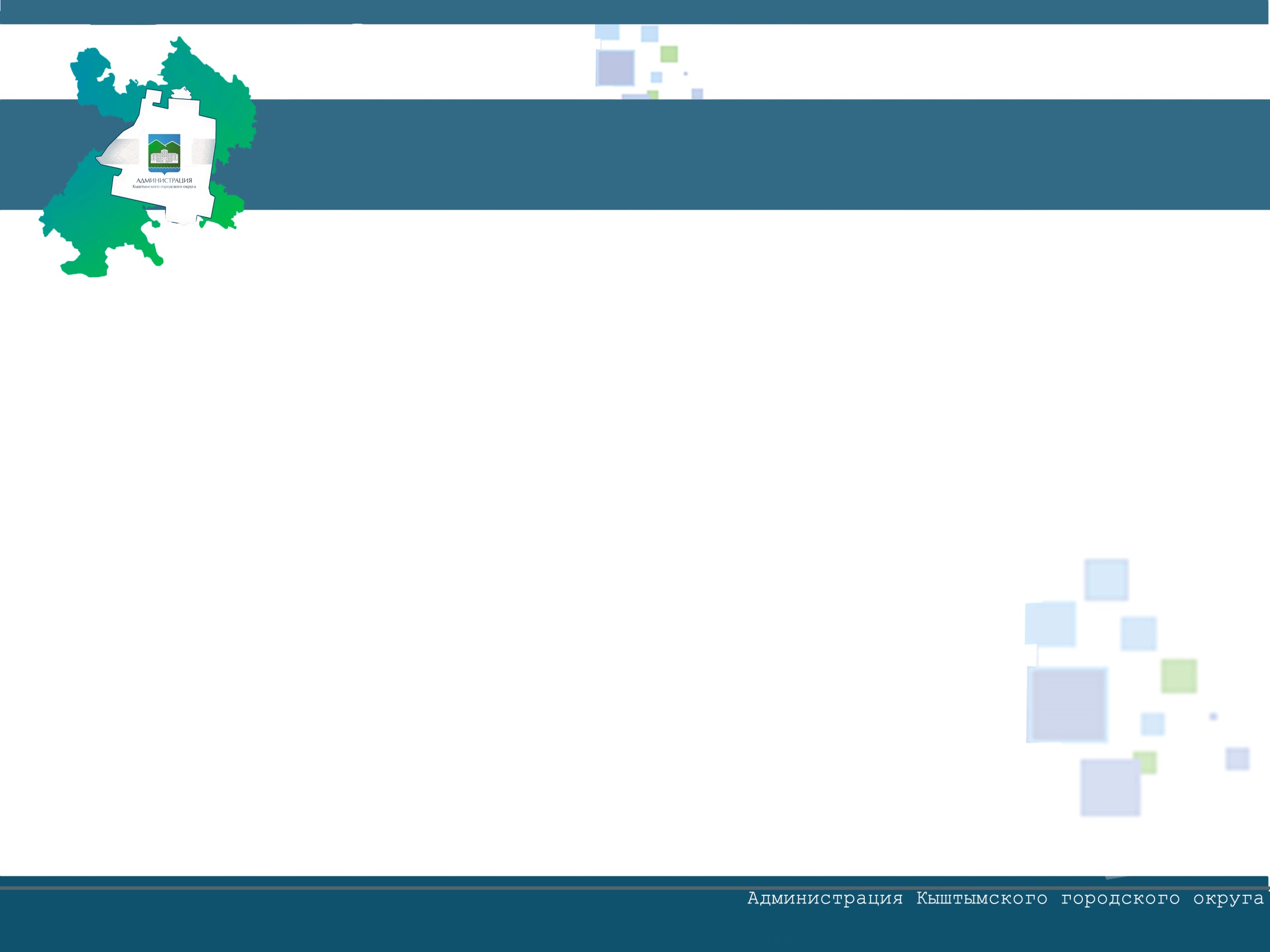 О принимаемых мерах 
по обеспечению безопасности 
дорожного движения на территории Кыштымского городского округа
 в рамках реализации 
муниципальной программы 


Докладчик – Мошкин П.Г., первый заместитель 
главы Кыштымского городского округа
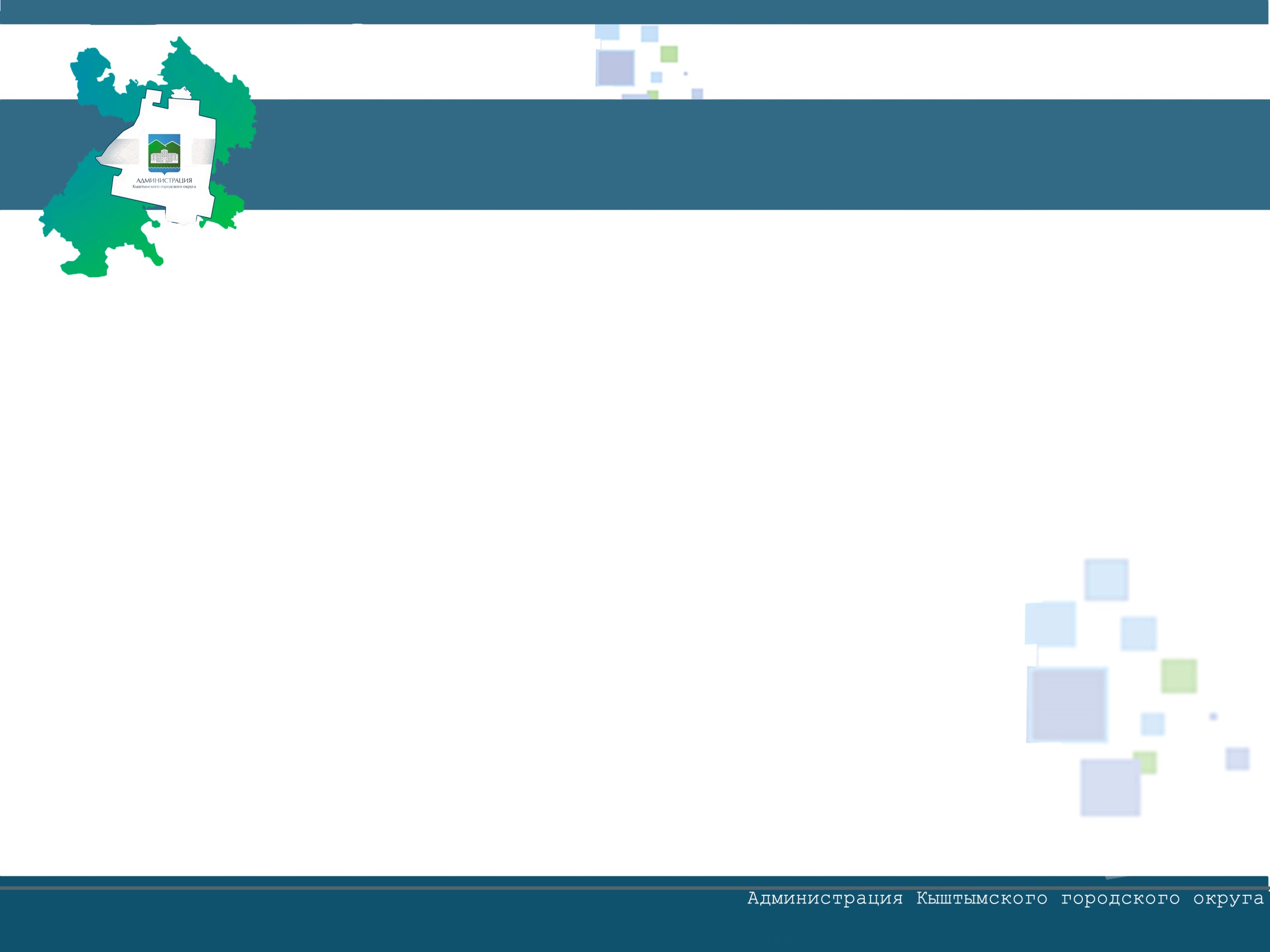 О состоянии работы
и организации взаимодействия 
по профилактике безнадзорности, преступности и правонарушений 
среди несовершеннолетних

Докладчик – Добрецкий Ю.Ю., начальник Межмуниципального отдела МВД РФ «Кыштымский» по Челябинской области
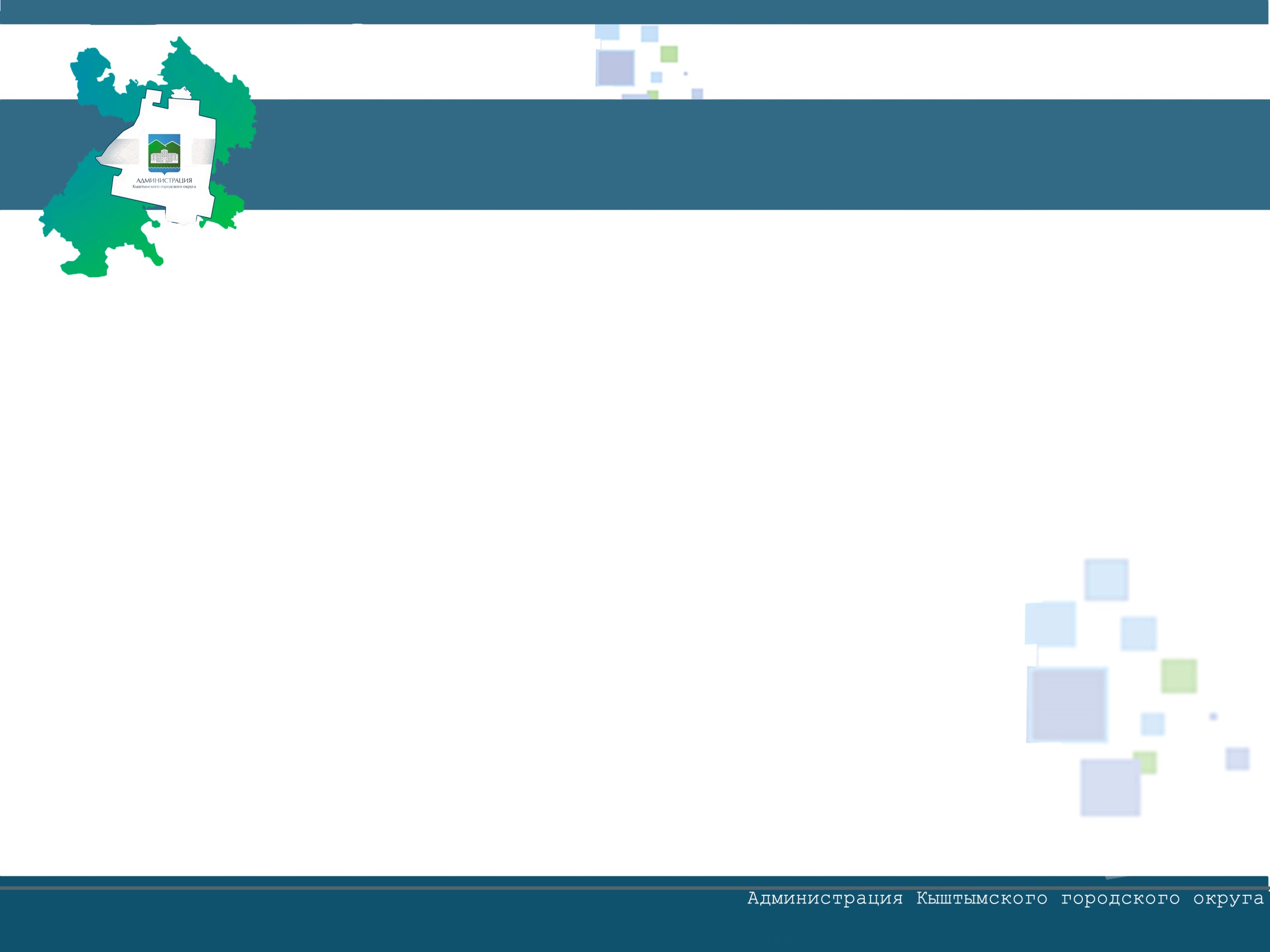 О состоянии работы 
и организации взаимодействия 
по профилактике безнадзорности, 
преступности и правонарушений 
среди несовершеннолетних

Докладчик - Павлюк Л.А., начальник отдела 
по делам несовершеннолетних и защите 
их прав администрации Кыштымского городского округа
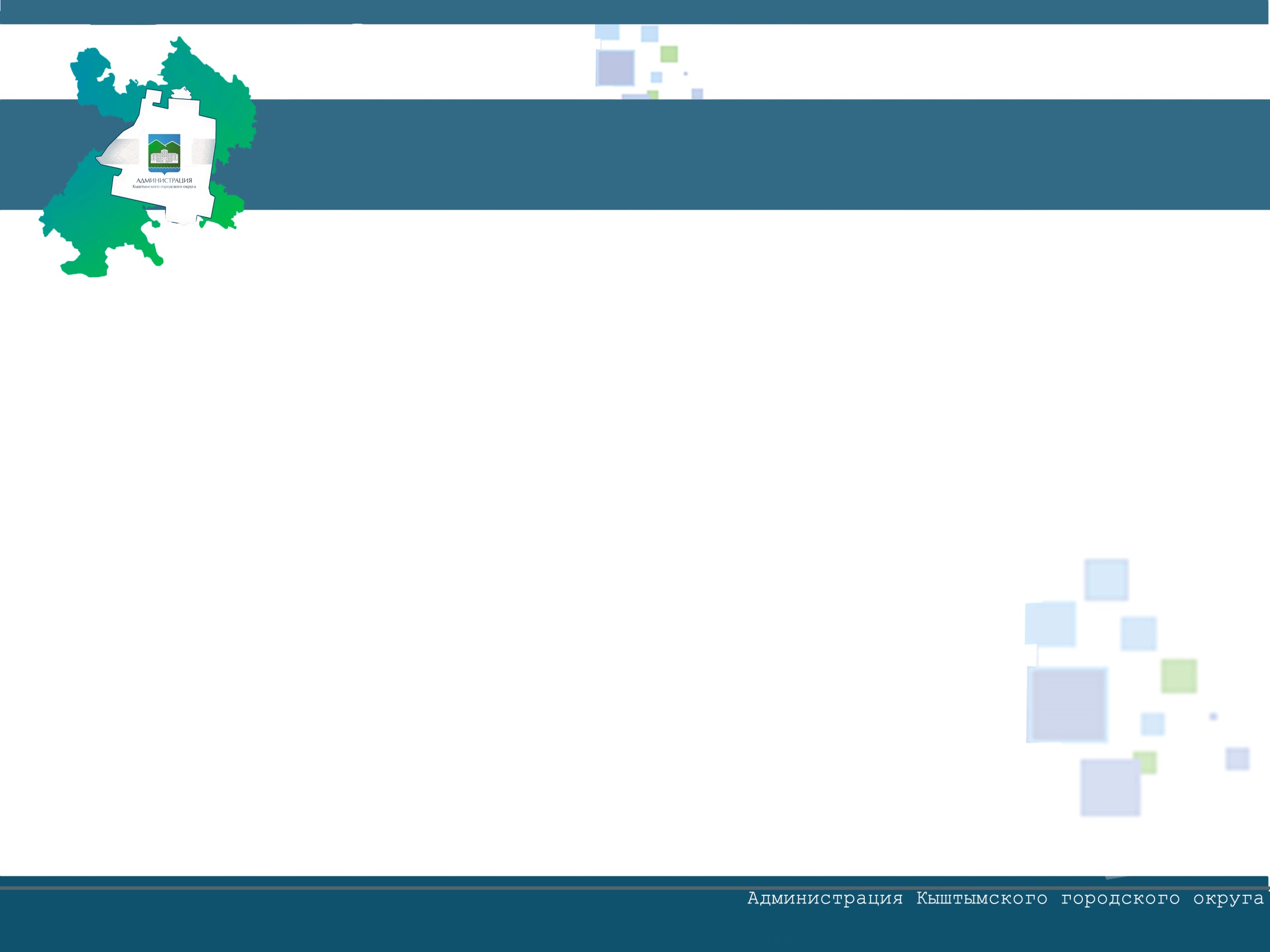 О состоянии работы
и организации взаимодействия 
по профилактике безнадзорности, преступности и правонарушений 
среди несовершеннолетних
Лашманова С.Г., начальник управления социальной защиты населения администрации Кыштымского городского округа
Попинако С.П., начальник управления по делам образования администрации Кыштымского городского округа
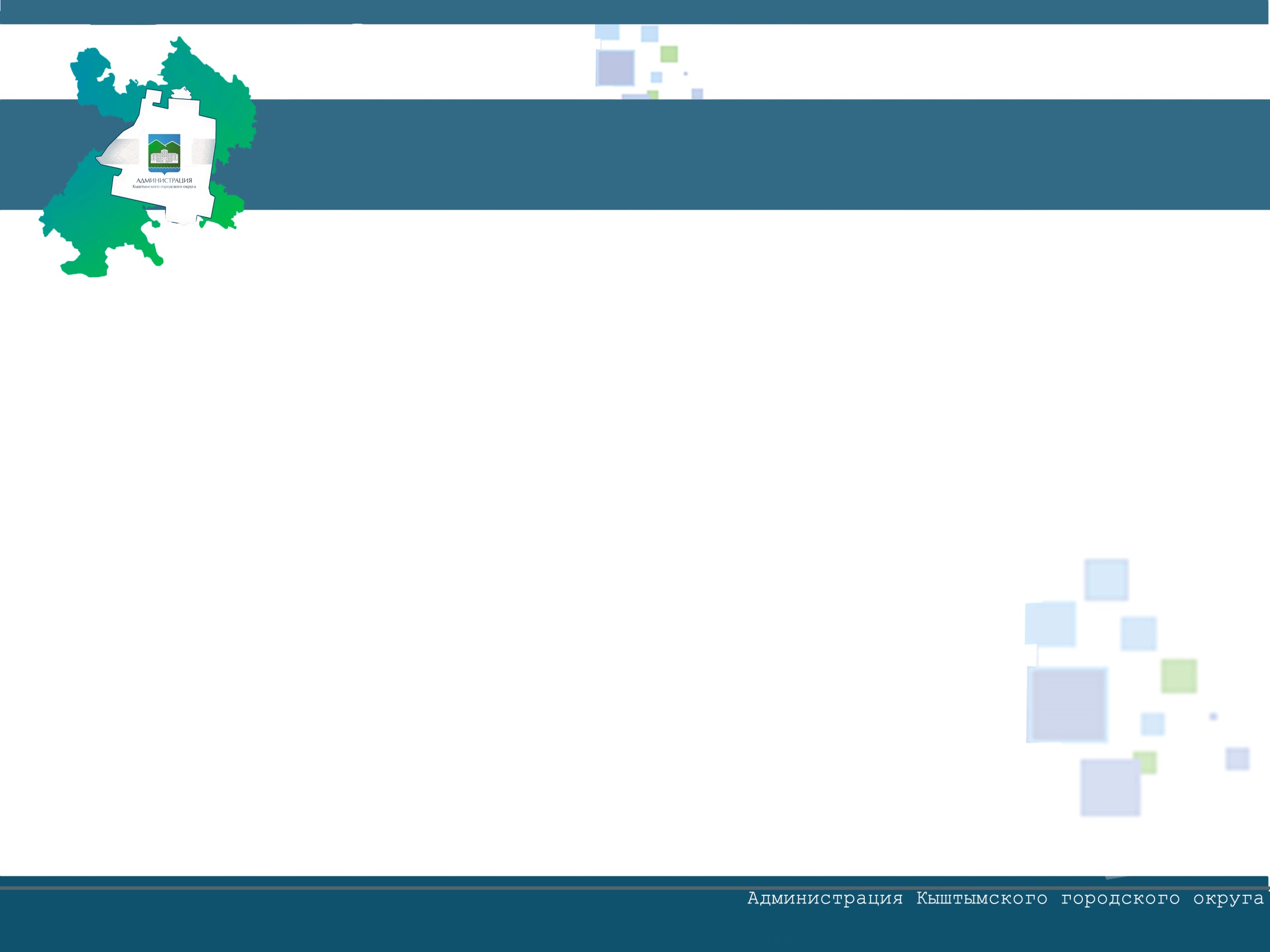 О мероприятиях, 
посвящённых празднованию Нового года

Докладчик – Саланчук Е.Ю., заместитель главы
 Кыштымского городского округа по социальной сфере
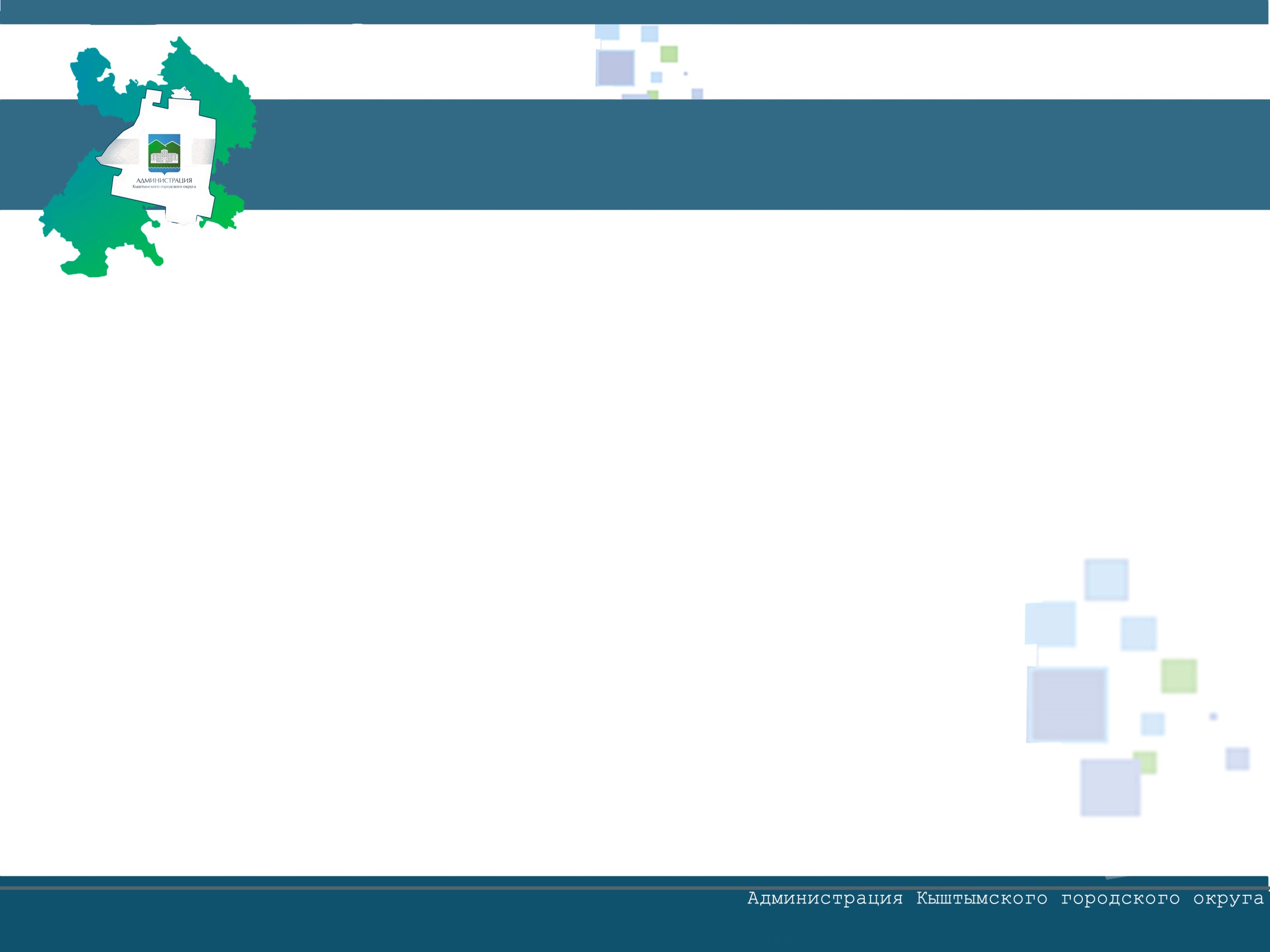 Об организации жизнедеятельности 
и обеспечению безопасности 
в период проведения 
новогодних праздников

Докладчик – Мошкин П.Г., первый заместитель
 главы Кыштымского городского округа
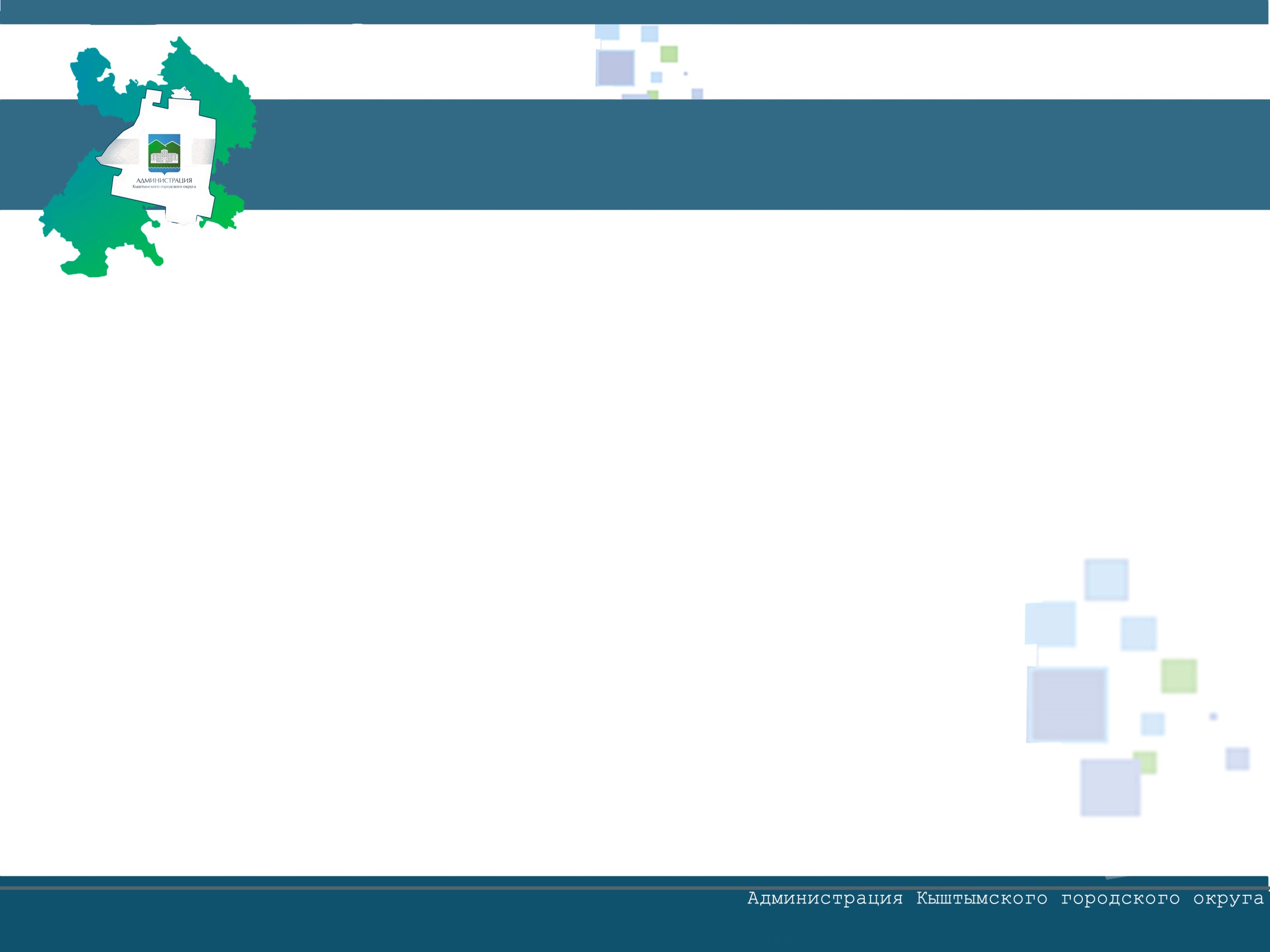 Благодарим за работу